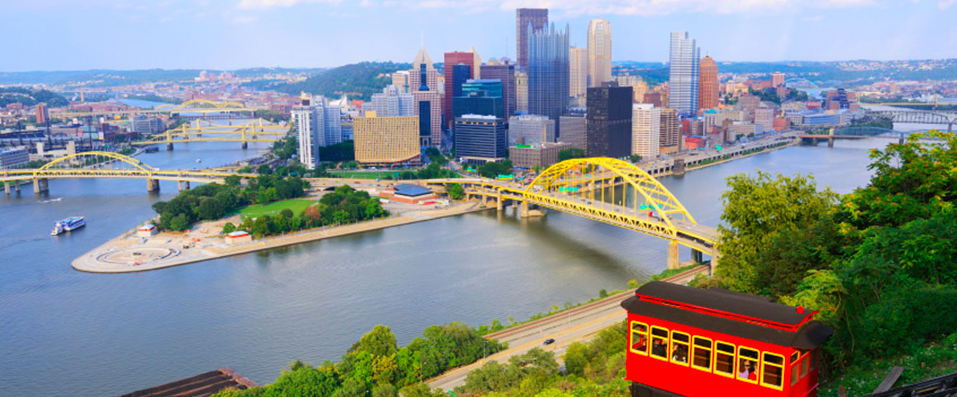 PRSA Pittsburgh
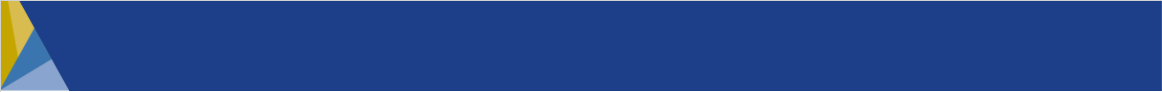 2022-2023 Renaissance Awards Sponsorship Opportunities
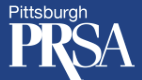 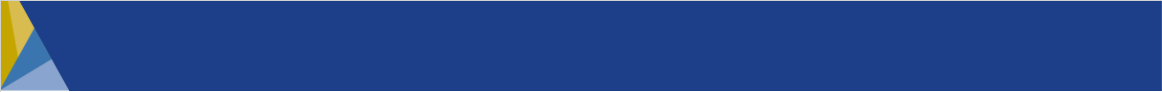 About PRSA Pittsburgh
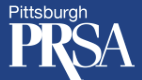 PRSA Pittsburgh is one of the largest chapters within the East Central District, one of 10 PRSA districts. The East Central District represents members in 16 PRSA chapters concentrated in Indiana, Kentucky, Michigan, Ohio, Western and Northwestern Pennsylvania and West Virginia.

The PRSA Pittsburgh Mission
To create, educate, and empower a diverse community of communications professionals who value the role that public relations plays in their careers, their organizations, and the region.

Our Value Proposition
PRSA Pittsburgh believes public relations serves an increasingly vital role in the leadership, business, marketing, and communications functions of all organizations, and we aim to provide our members with the tools, support, education, and networking to play this role in their respective organizations.
We do this through:
Encouraging research, analysis, and discussion of the challenges and opportunities facing PR professionals today.
Strengthening and maintaining the highest standards of service and ethical conduct by all members of the profession.
Supporting the creation of mutually beneficial relationships between our members where diverse ideas, strategies and tactics can be shared.
Recognizing, rewarding, and sharing our members’ accomplishments.
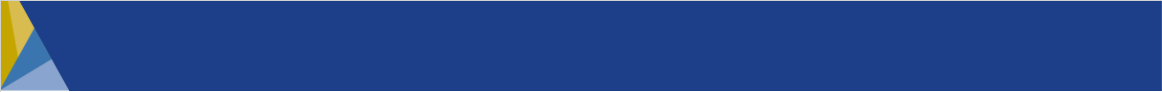 PRSA Pittsburgh Renaissance Awards
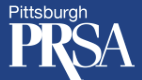 Each year, PRSA Pittsburgh recognizes outstanding public relations practitioners, campaigns, and tactics throughout southwestern PA with the prestigious Renaissance Awards. The annual event regularly attracts more than 100 of the area’s most accomplished PR, communications, and marketing professionals. 

Sponsoring this event puts your brand in front of a very captive audience on one of the biggest nights of the year for PR & Marketers in the Pittsburgh region. Renaissance sponsorships allow organizations to build on the prestige of this annual awards program to get their products, services, and people in front of the best and brightest members of the Pittsburgh PR community, including past and present PRSA PGH officers, lifetime Renaissance Hall of Fame inductees, agency leaders, chief marketing and communications officers, and some of the most talented PR graduates in the region.
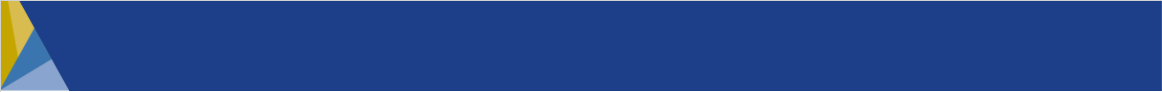 What are the Renaissance Awards?
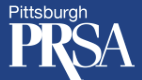 Click to Play
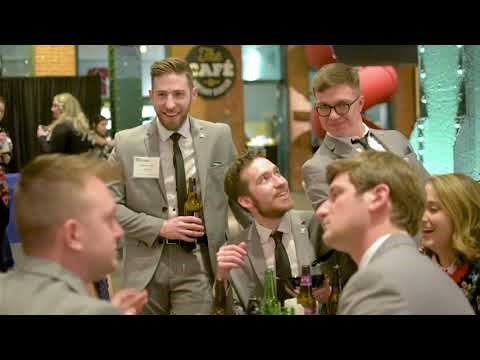 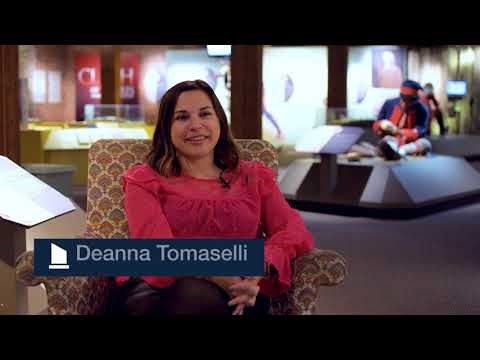 PRSA Pittsburgh Renaissance Awards - 2018
PRSA Pittsburgh Renaissance Awards - 2019
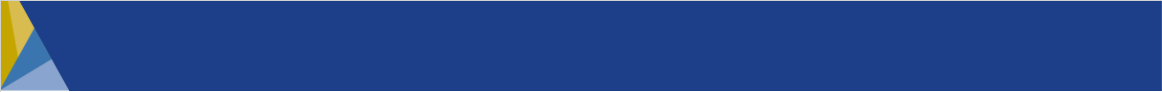 Renaissance Awards – Presenting Sponsor
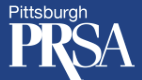 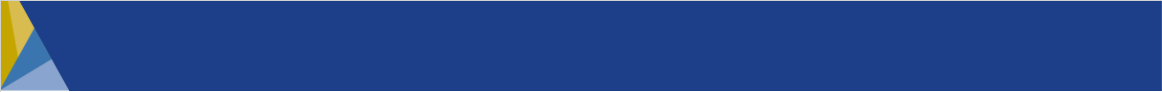 Renaissance Awards – Networking Sponsor
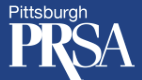 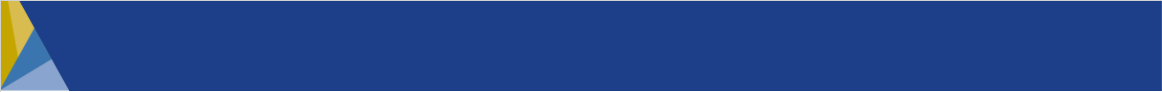 Renaissance Awards – Champions Sponsor
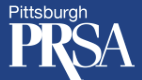 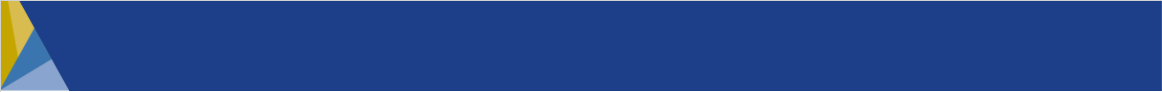 Renaissance Awards – After Party Sponsor
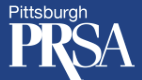 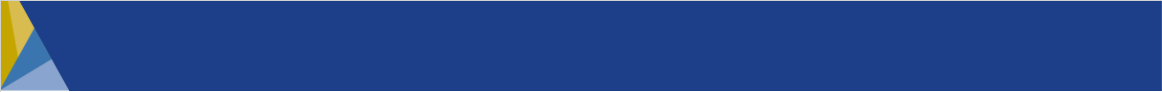 Renaissance Awards – Award Sponsor
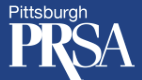 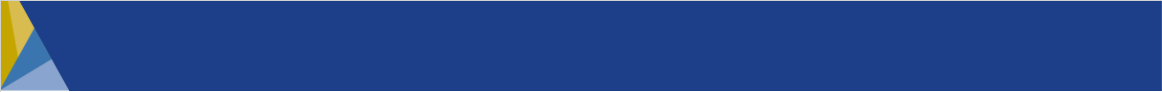 Renaissance Awards – Supporting Sponsor
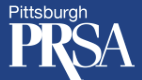 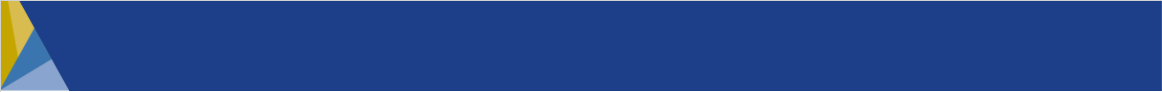 Renaissance Awards – Custom Packages
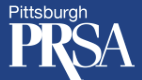